Василь Семенович Стус
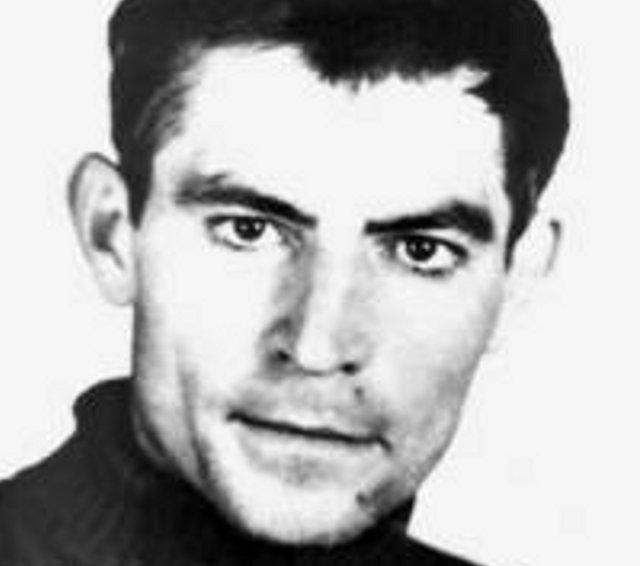 Український поет,  письменник, дисидент, борець за незалежність, правозахисник
Василь Стус з родиною
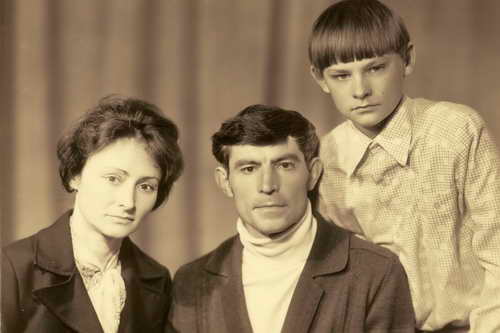 Арешт В.Стуса
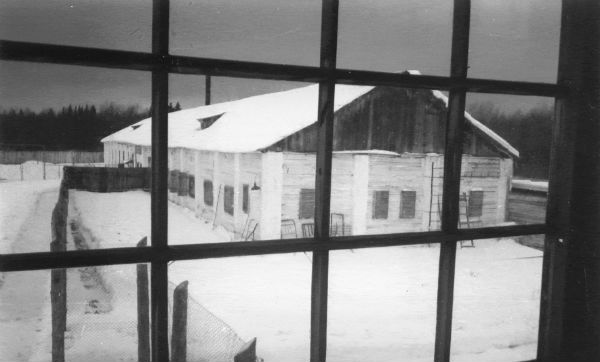 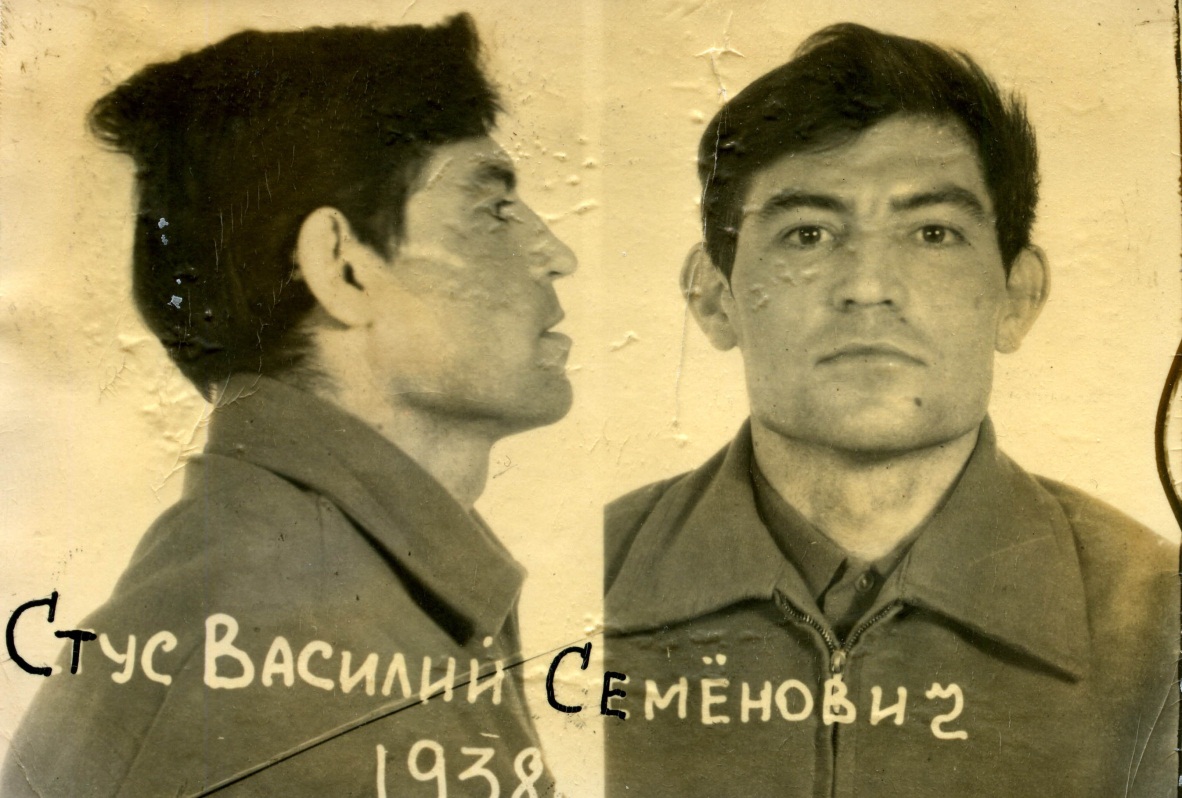 «…мати радянське громадянство є неможливою для мене річчю. Бути радянським громадянином — значить бути рабом…»
					В.Стус
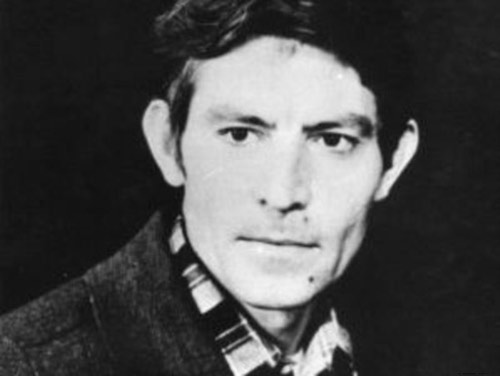 Загибель поета
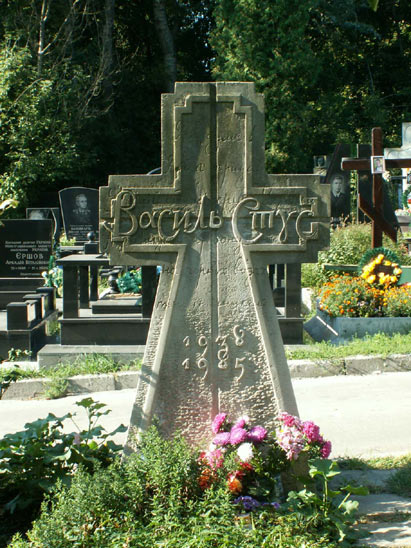 Вшанування пам`яті
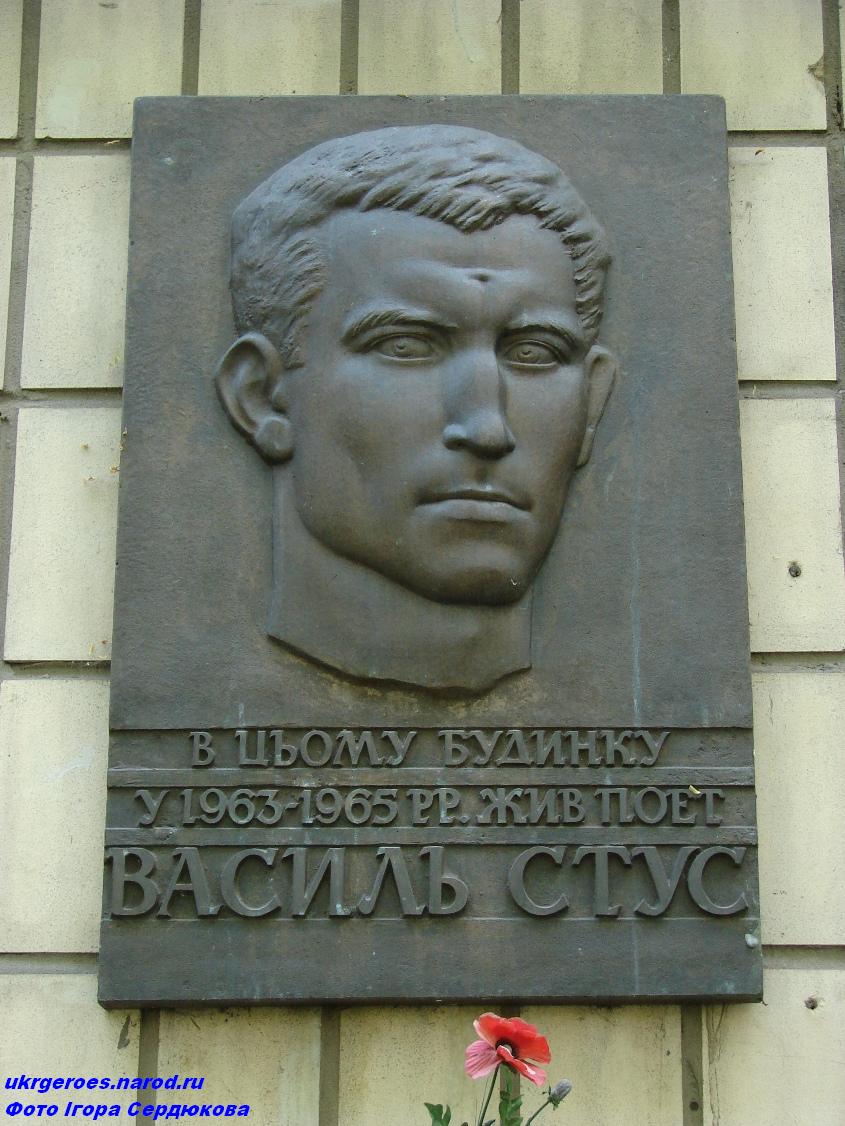 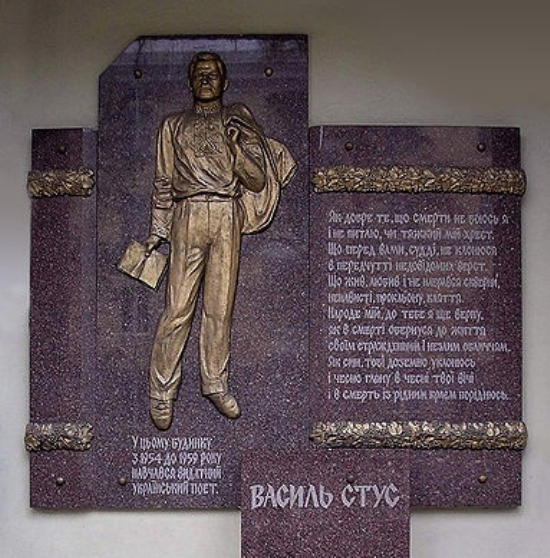 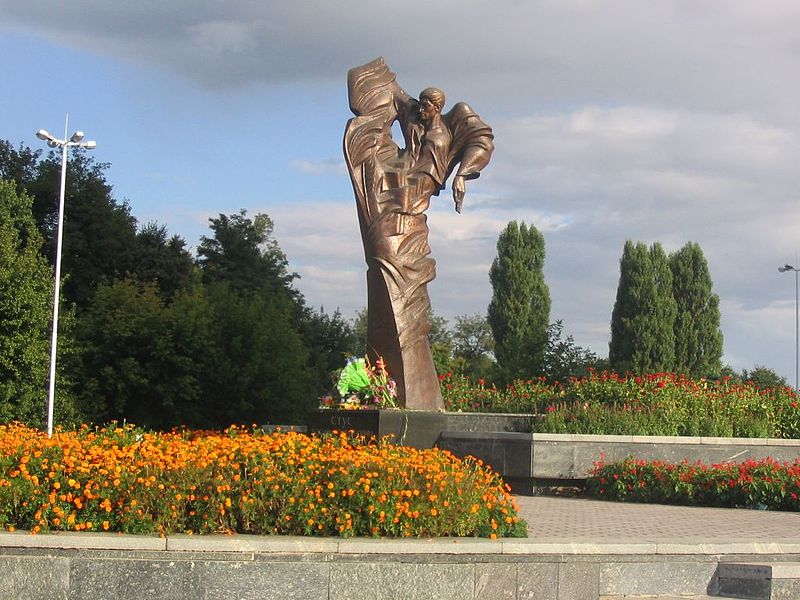 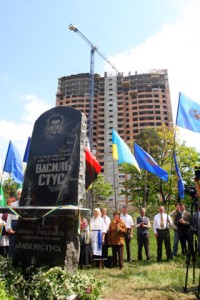 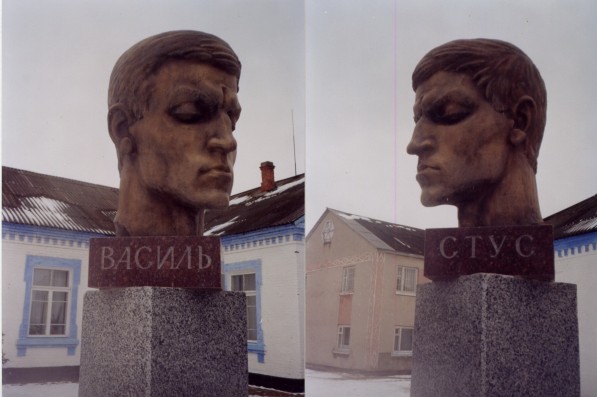